Практическая работа №27 Отработка навыков подачи блюд и напитков
Специальность 43.02.11 Гостиничный сервис
Цель работы
Повторить и закрепить навыки сервировки стола

Изучить  посуду для подачи различного вида блюд и напитков

Отработать и закрепить навыки подачи блюд и напитков
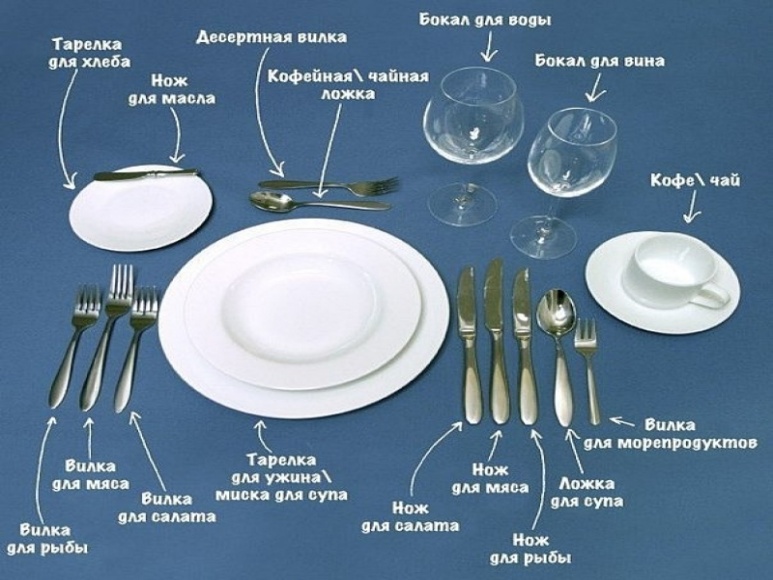 Сервировка стола должна отвечать следующим требованиям
соответствовать виду обслуживания — завтрак, обед, ужин; соответствовать меню подаваемых закусок, блюд и напитков; быть эстетичной — сочетаться с формой стола, цветом скатерти и салфеток (с формой их свертывания) и с общим интерьером зала;

отражать национальную особенность и тематическую направленность предприятия зала и др., все предметы сервировки располагать в соответствии с правилами.
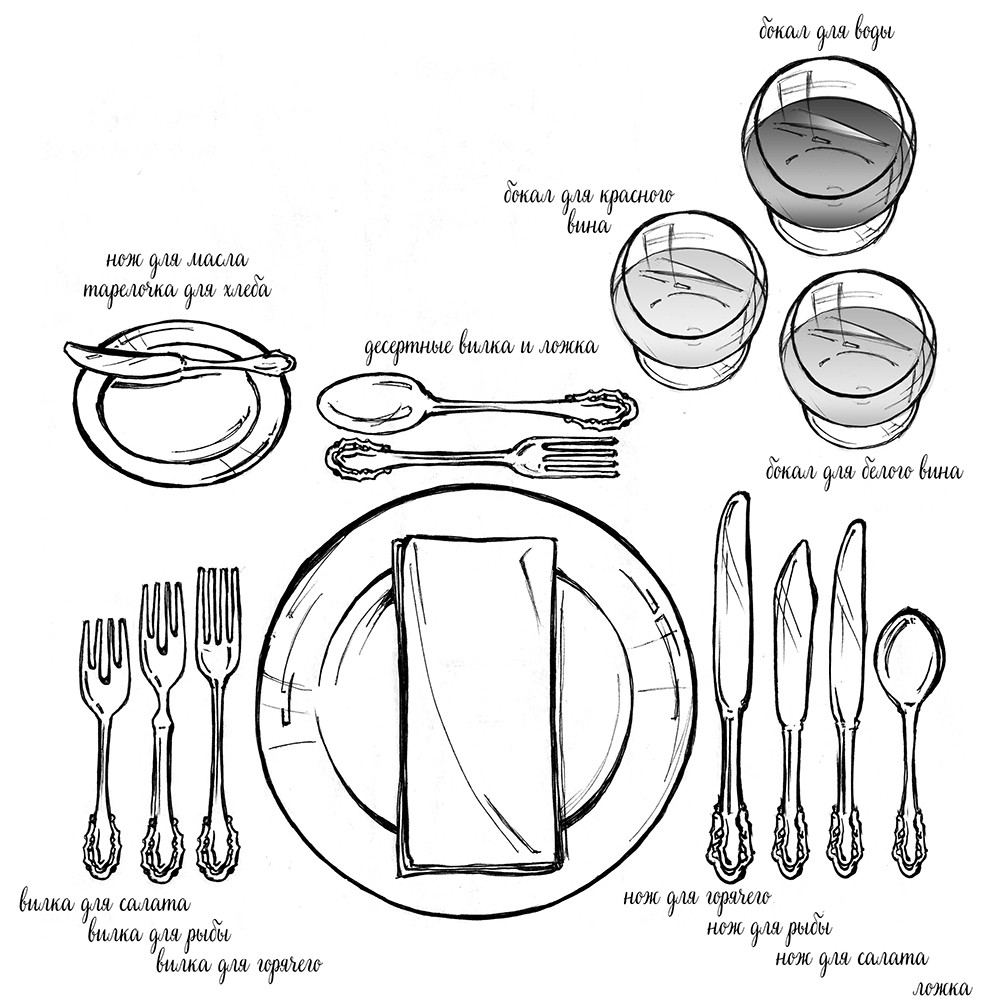 ПОСУДА    ДЛЯ    ПОДАЧИ  ХОЛОДНЫХ   ЗАКУСОК
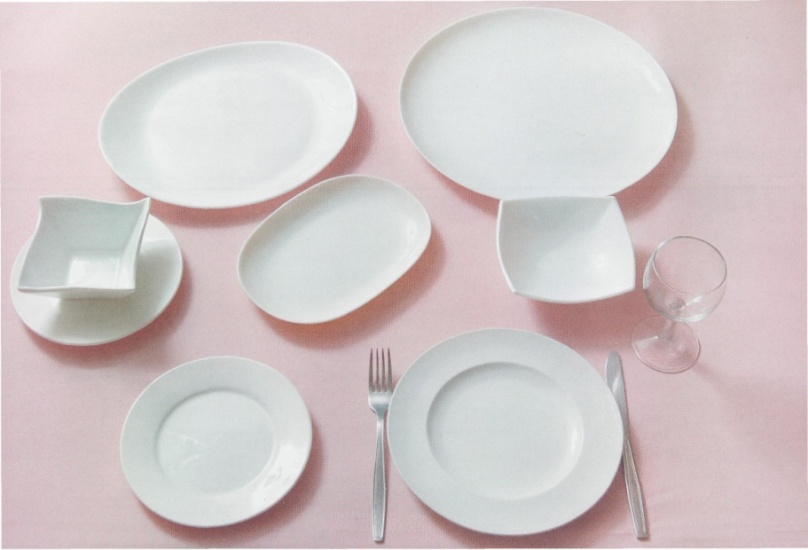 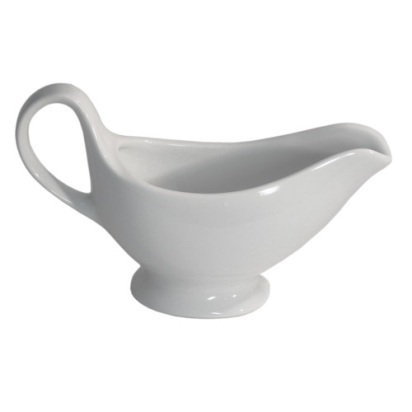 тарелки закусочные (диаметром 20 см)
салатники
блюда овальные
вазы на низкой ножке
менажницы
соусники
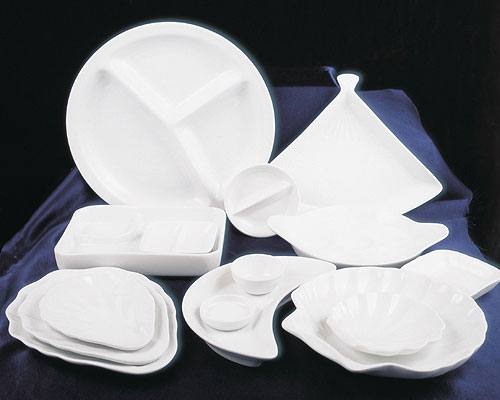 Холодные закуски
ПОСУДА   ДЛЯ  ПОДАЧИ  ХЛЕБА, ТОСТОВ
тарелки пирожковые                                             (диаметром 17,5 см)
хлебницы
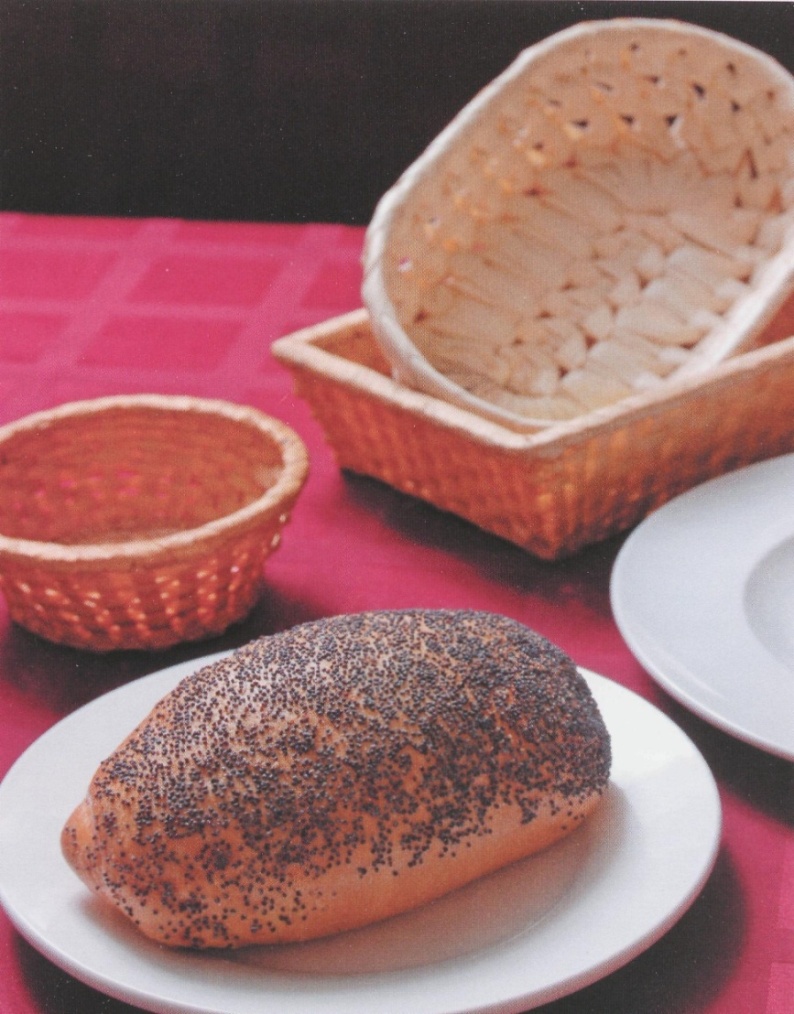 Горячие закуски
Супы и бульоны
Супы бывают горячие и холодные. 
По способу приготовления различают супы:
прозрачные (бульоны), 
заправочные (щи, борщи, солянки и др.), 
и пюреобразные (суп-пюре из цветной капусты, из кур, дичи и др.). 

Отдельную группу составляют фруктово-ягодные супы. 

Горячими подают все супы, кроме супов на хлебном квасе, свекольных отварах и т.д.
ПОСУДА   ДЛЯ  ПОДАЧИ  ПЕРВЫХ   БЛЮД
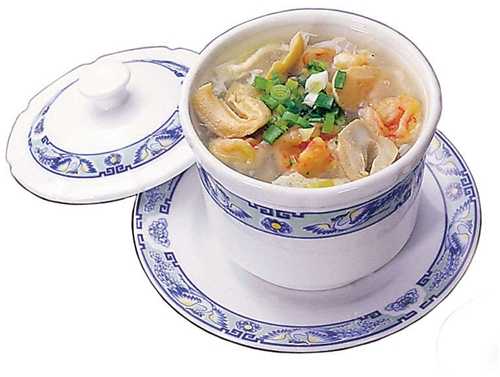 Бульонные чашки              (для бульонов, супов - пюре)
Тарелки столовые  глубокие  (диаметром до 24 см)
Суповые миски с крышкой
Керамические горшочки
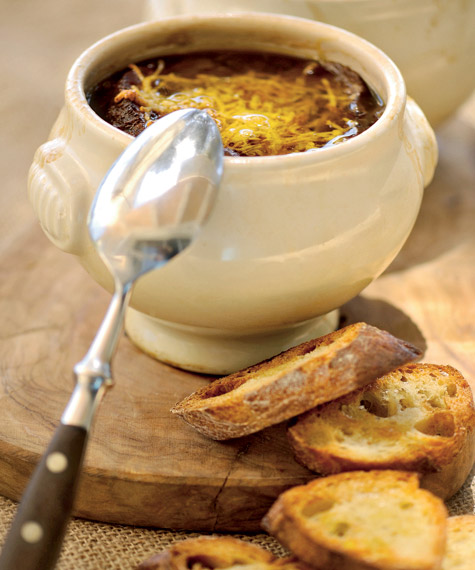 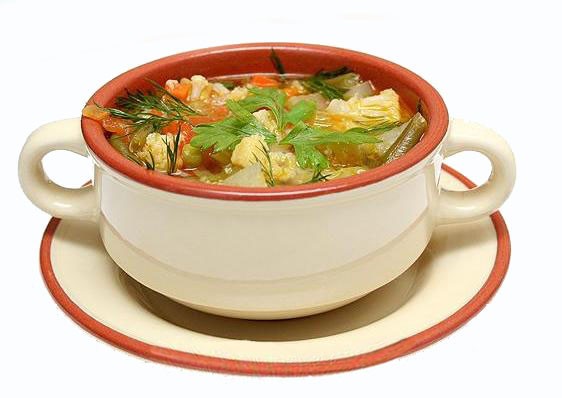 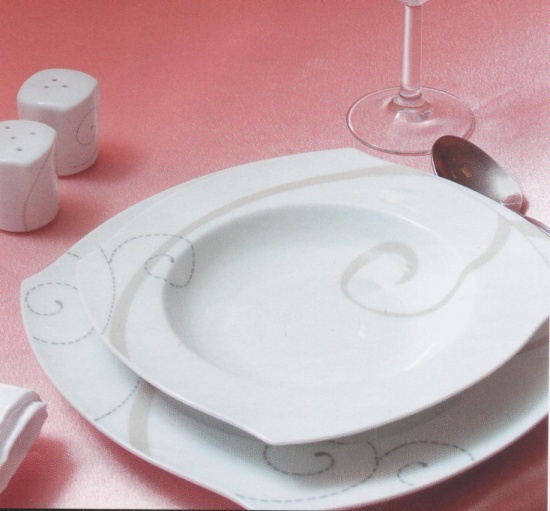 Глубокие тарелки и чашки должны быть подогретыми до температуры 65–70° С.
Супы разливают в следующем порядке:
ПОСУДА    ДЛЯ   ПОДАЧИ ВТОРЫХ   БЛЮД
Тарелки столовые мелкие(диаметром 24 см)
Блюда  круглые  или  овальные   на несколько порций
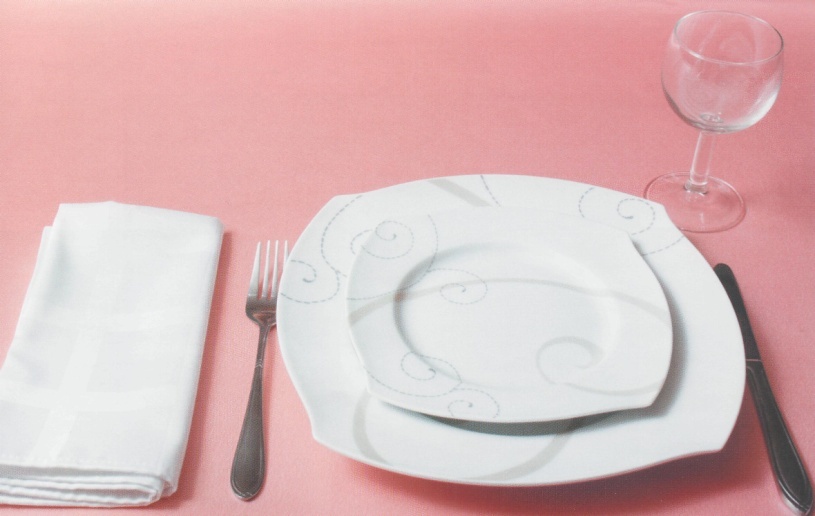 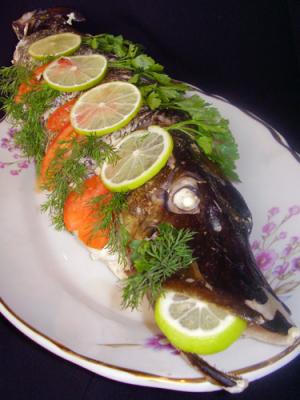 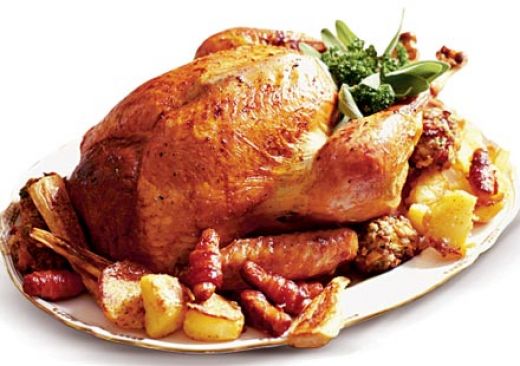 СЕРВИРОВКА   ВТОРЫХ  БЛЮД
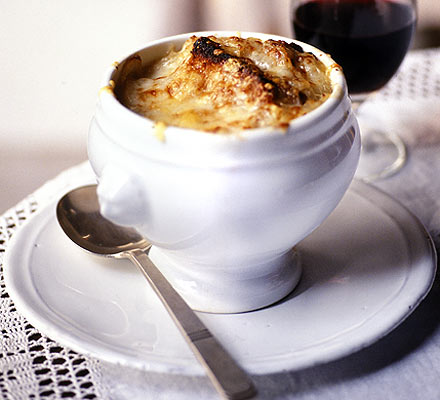 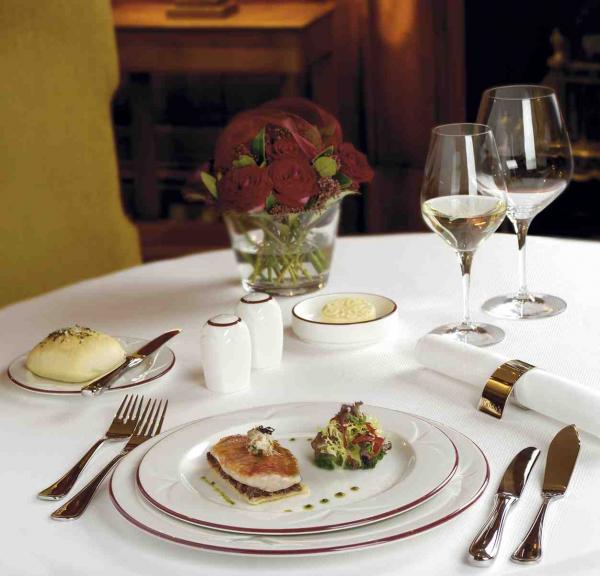 ПОСУДА   ДЛЯ ПОДАЧИ   ВТОРЫХ   БЛЮД
Керамические горшочки
 Кокотницы  глиняные  или  металлические
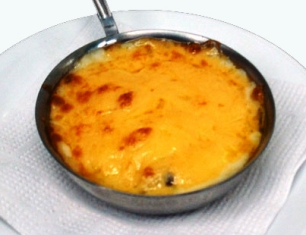 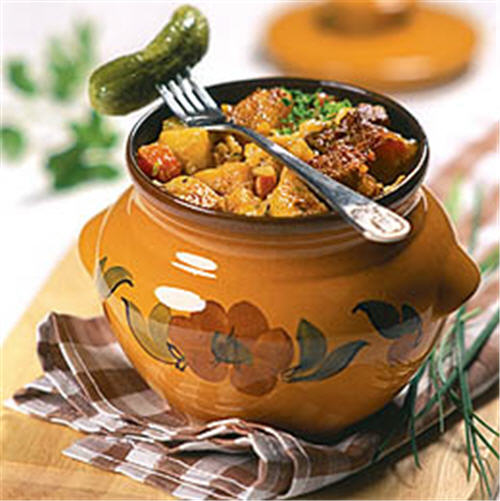 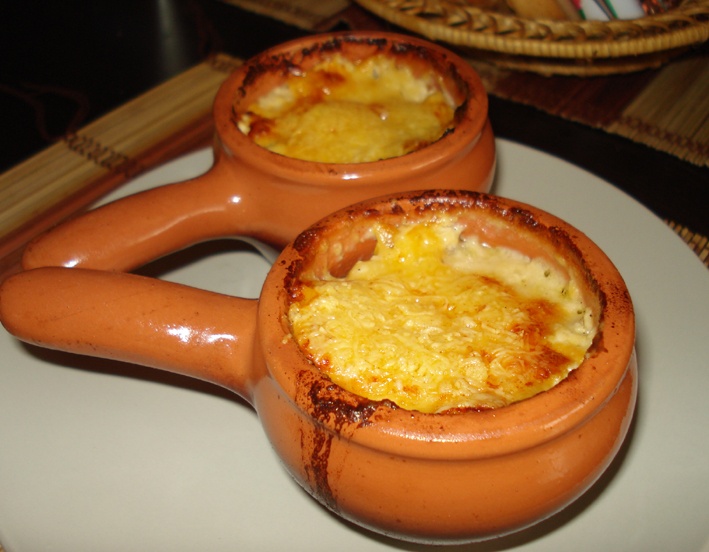 ПОСУДА   ДЛЯ  ПОДАЧИ   ДЕСЕРТА
Тарелки десертные глубокие  и мелкие (диаметром 20 см)
Блюдо для торта
Ваза для фруктов
Креманки, вазочки для мороженого, муссов
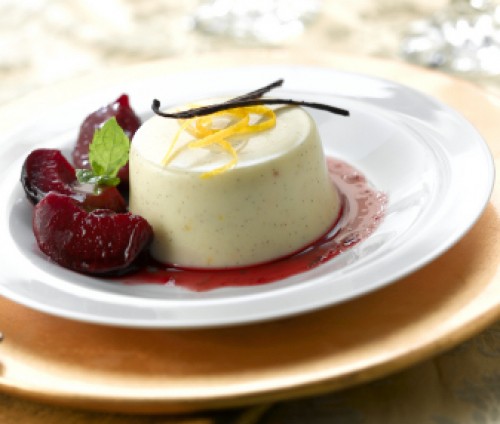 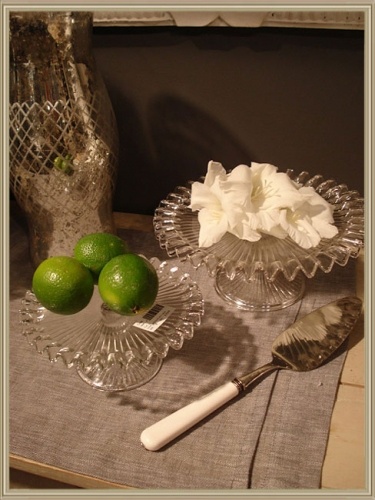 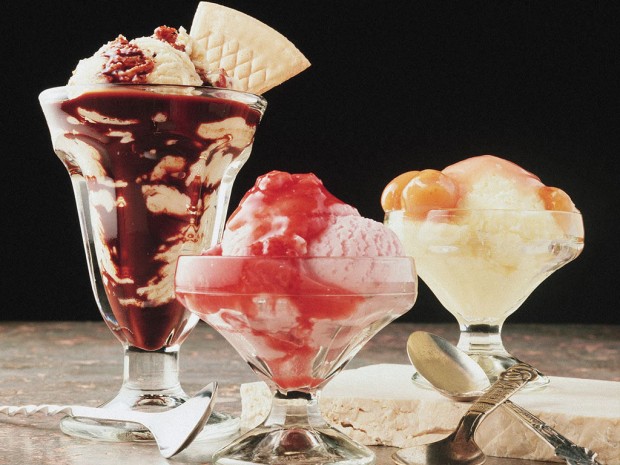 ПОСУДА   ДЛЯ   ПОДАЧИ ГОРЯЧИХ  НАПИТКОВ
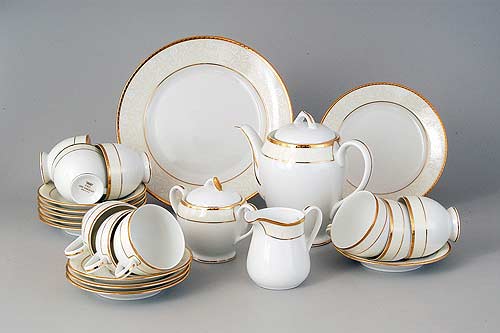 Кофейный сервиз
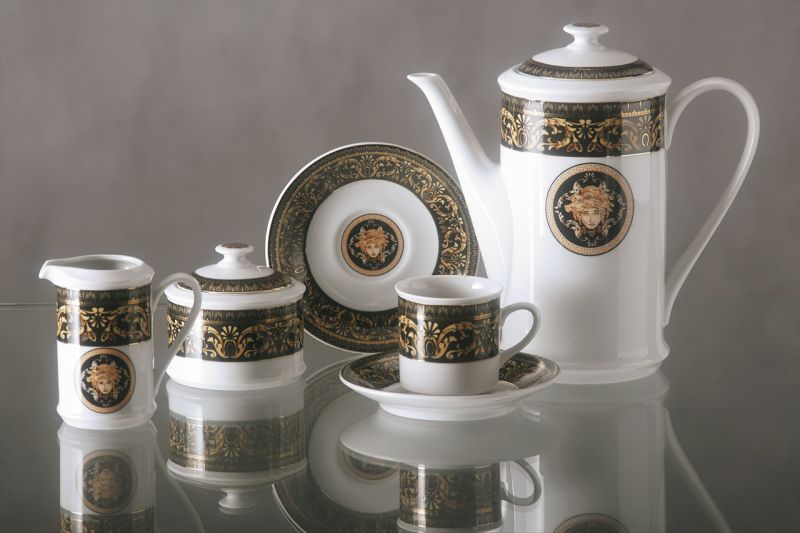 Чайный сервиз
Правила подачи алкогольных напитков
Посуда для подачи  напитков
Список используемых источников
Денисович, Ю. Ю. Организация обслуживания на предприятиях общественного питания. Часть 1 : учебное пособие / Ю. Ю. Денисович, Е. Ю. Осипенко. — Благовещенск : Дальневосточный государственный аграрный университет, 2015. — 178 c.